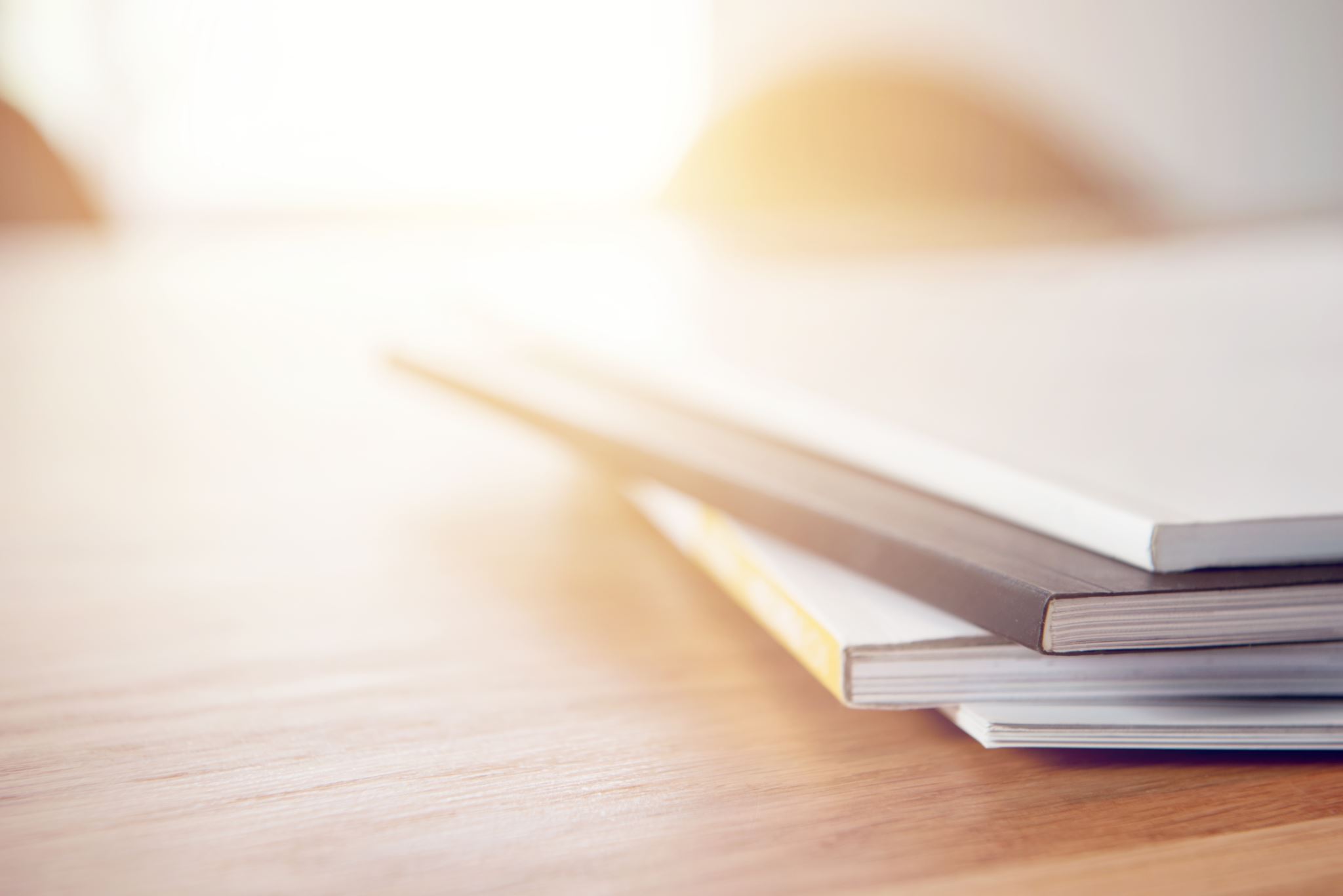 일본영화세계에서의 애니메이션
야자키 하야오로 인해 애니메이션이 발전함


어린이뿐만 아니라 어른들도 사로잡음


2000년대 이후  주로 상업목적 작품을 만듦
애니메이션 대표 감독
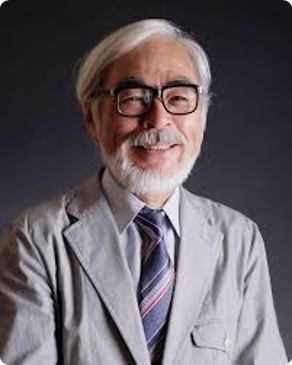 미야자키 하야오
                                                         
                                                          
-  일본 애니메이션시장에 가장 큰 기여                                                                                                                                
                                                         
- 콘티를 세밀하고 정확하게 그림
                                                                     - 미국 아카데미 시상식에서 수상
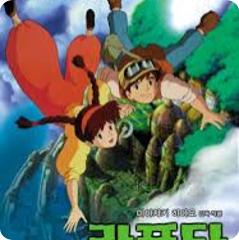 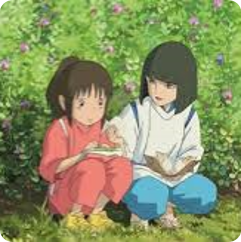 미야자키 하야오 작품들
하울의 움직이는 성

-센과 치히로의 행방불명

-천공의 성 라퓨타

-벼랑 위의 포뇨 등
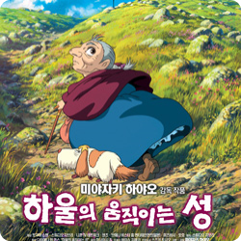 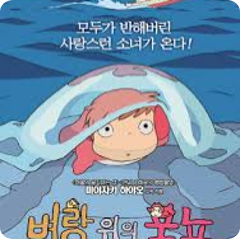 애니메이션 대표 감독(2)
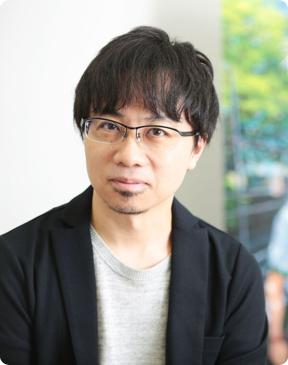 신카이 마코토         

- 주로 어린 시절에의 그리움, 성장과 이별 등의 소재
                                                        

 - 부산국제영화제에 참석
                                                               

 -  빛을 이용한 작업을 좋아함
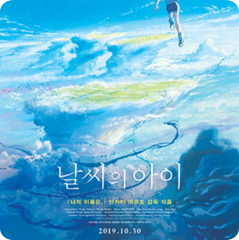 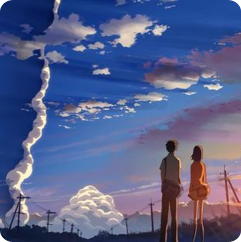 신카이 마코토 작품
-별의 목소리

-날씨의 아이

-너의 이름은

-초속 5센티미터 등
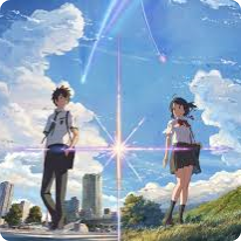 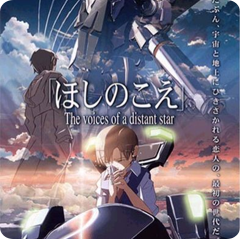 신카이 마코토에 대해
애니메이션의 파급력
해외, 국제영화제에서 일본영화
이마무라 쇼헤이’ 칸영화제 그랑프리 

                                               ‘ 카와세 나오미’ 칸영화제 그랑프리

‘키타노 다케시’ 베네치아 영화제에서 황금상 

                                     유럽에서의 오리엔탈리즘으로 인한 주목
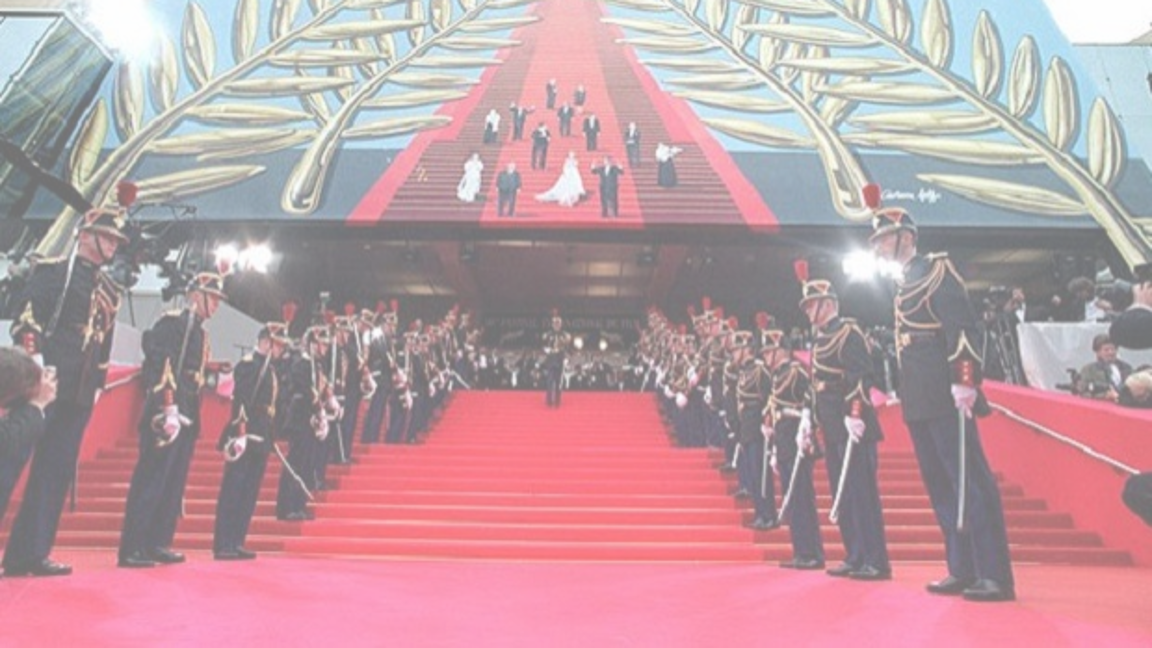 칸영화제 황금종려상 수상작
영화계에서 장 큰 상 황금종려상 수상작

-지옥문(1954)- 기누가사 데이노스케
-카케무샤(1980)-구로사와 아키라
-나라야마 부시코(1983)-이마무라 쇼헤이
-우나기(1999)-이마무라 쇼헤이
-어느 가족(2018)-고레에다 히로카즈
참고자료 사이트
Yahoo! JAPAN
Wikipedia
시청해주셔서 감사합니다